Liberty Utilities
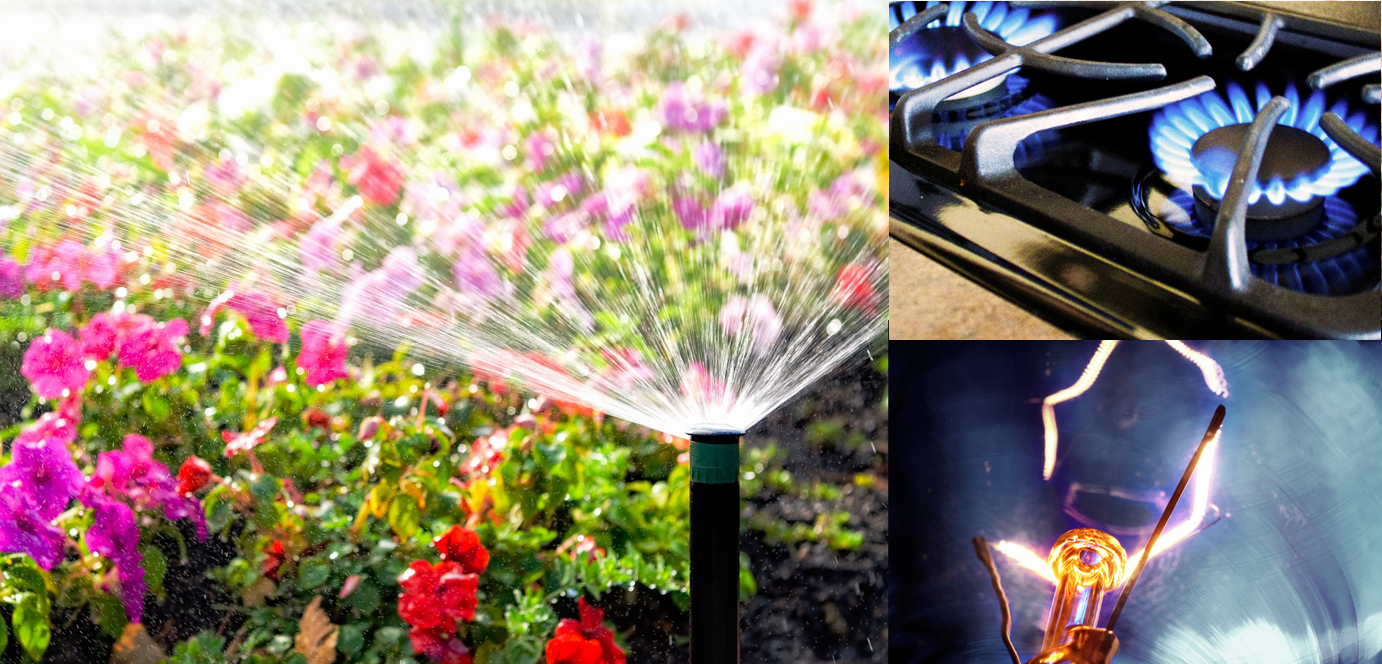 EW-2017-0245 MO Workshop
November 20th, 2017
1
Liberty Utilities – Central Region
Tim Wilson
Regional Director of Electric Operations - Services
Strategic Projects
Environmental Compliance
Electrical Procurement


Fast Facts
Electric, Natural Gas, Water and Wastewater Services
Approximately 330,000 Connections
Approximately 950 Employees
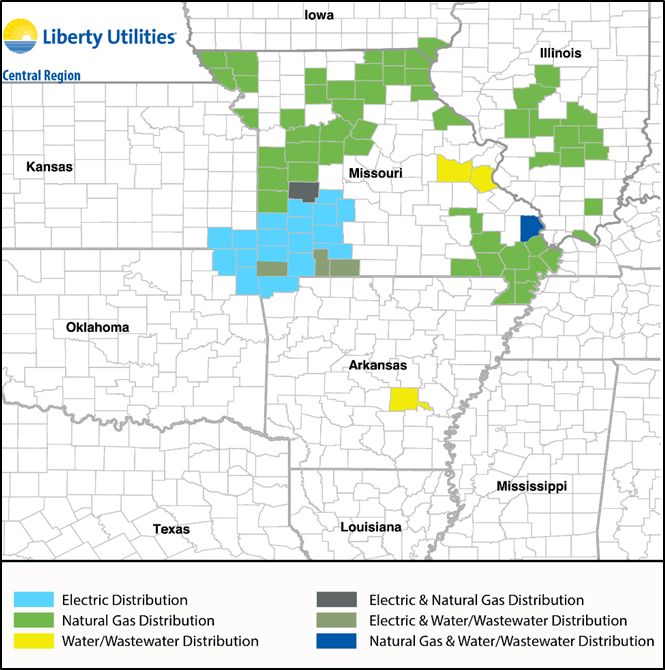 2
About Liberty Utilities
Liberty Utilities provides water, wastewater, natural gas and electric utility services in 12 states. 
Liberty’s parent, Algonquin Power & Utilities Corporation, is a $10 billion North American diversified generation, transmission and distribution utility.
The distribution business group provides regulated water, electricity and natural gas utility services to over 750,000 customers in the United States. 
The generation business group owns wind, solar, hydroelectric and natural gas powered generating facilities representing more than 2,500 MW of installed capacity. 
The transmission business group invests in regulated electric transmission and natural gas pipeline systems.
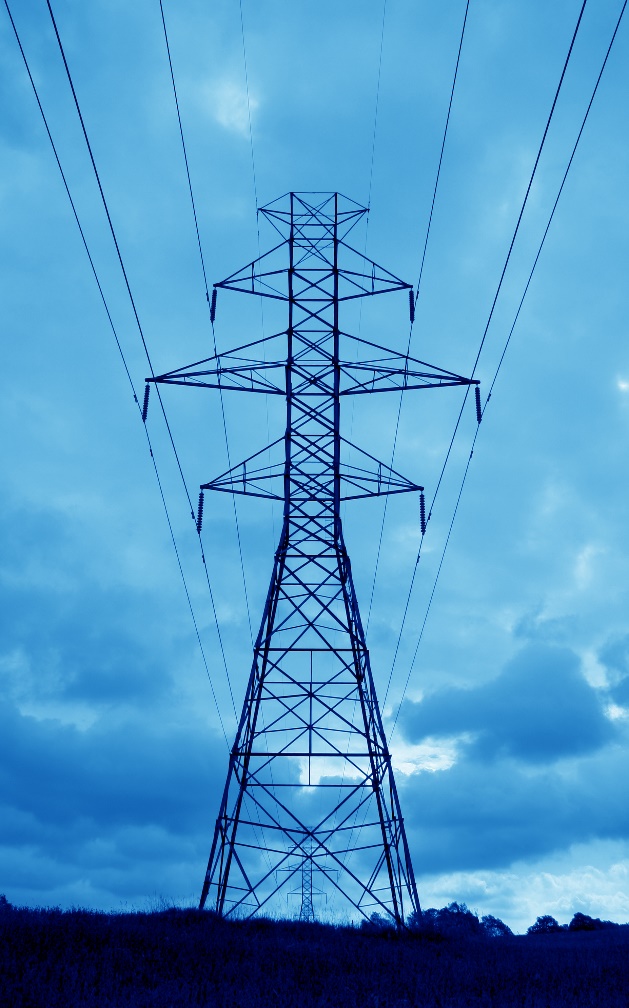 3
About Liberty Utilities
By The Numbers
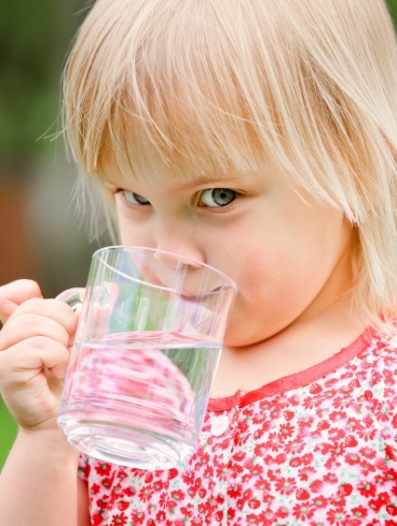 2,200EMPLOYEES
OPERATing IN 12 STATES
state regulated 100% U.S.
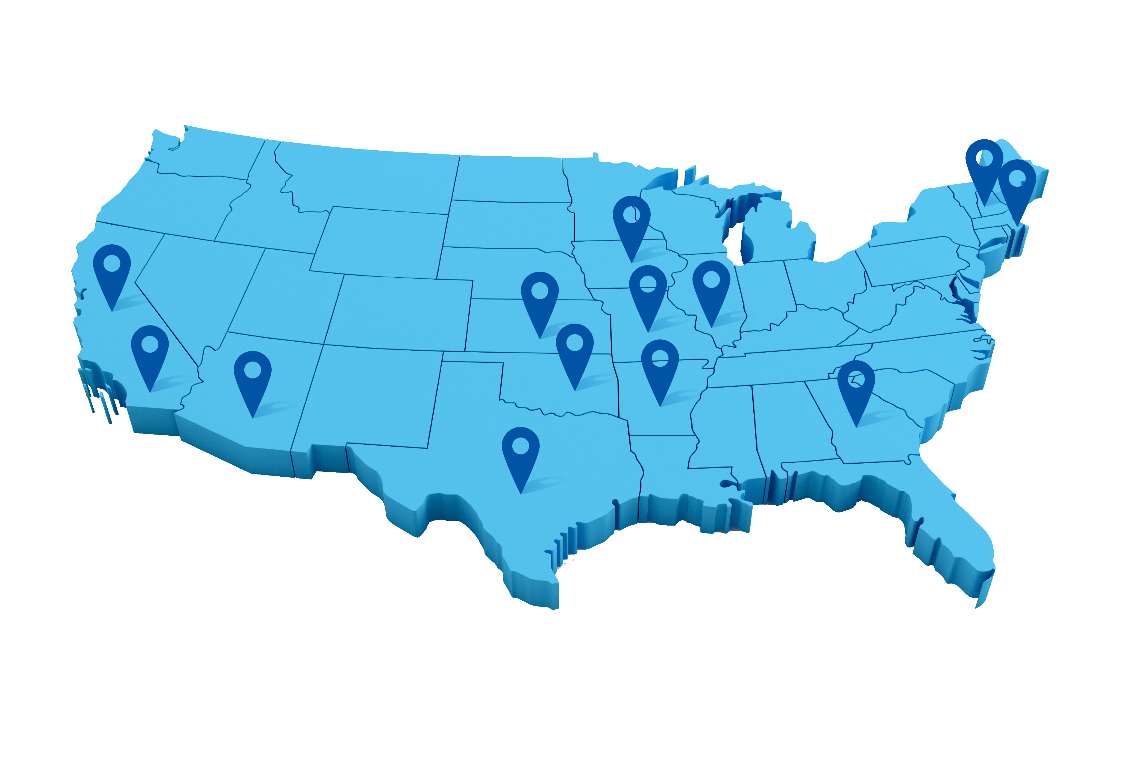 OVER 750,000customers
4
Generation Fleet
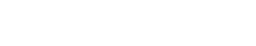 Company Owned & Operated
Asbury – 1970
Energy Center – 1980 & 2003
Ozark Beach – 1936
Riverton – 2016
Stateline – 2001

Co-Owned
Iatan I & II
Plum Point

Non-Owned
Elk River
Meridian Way
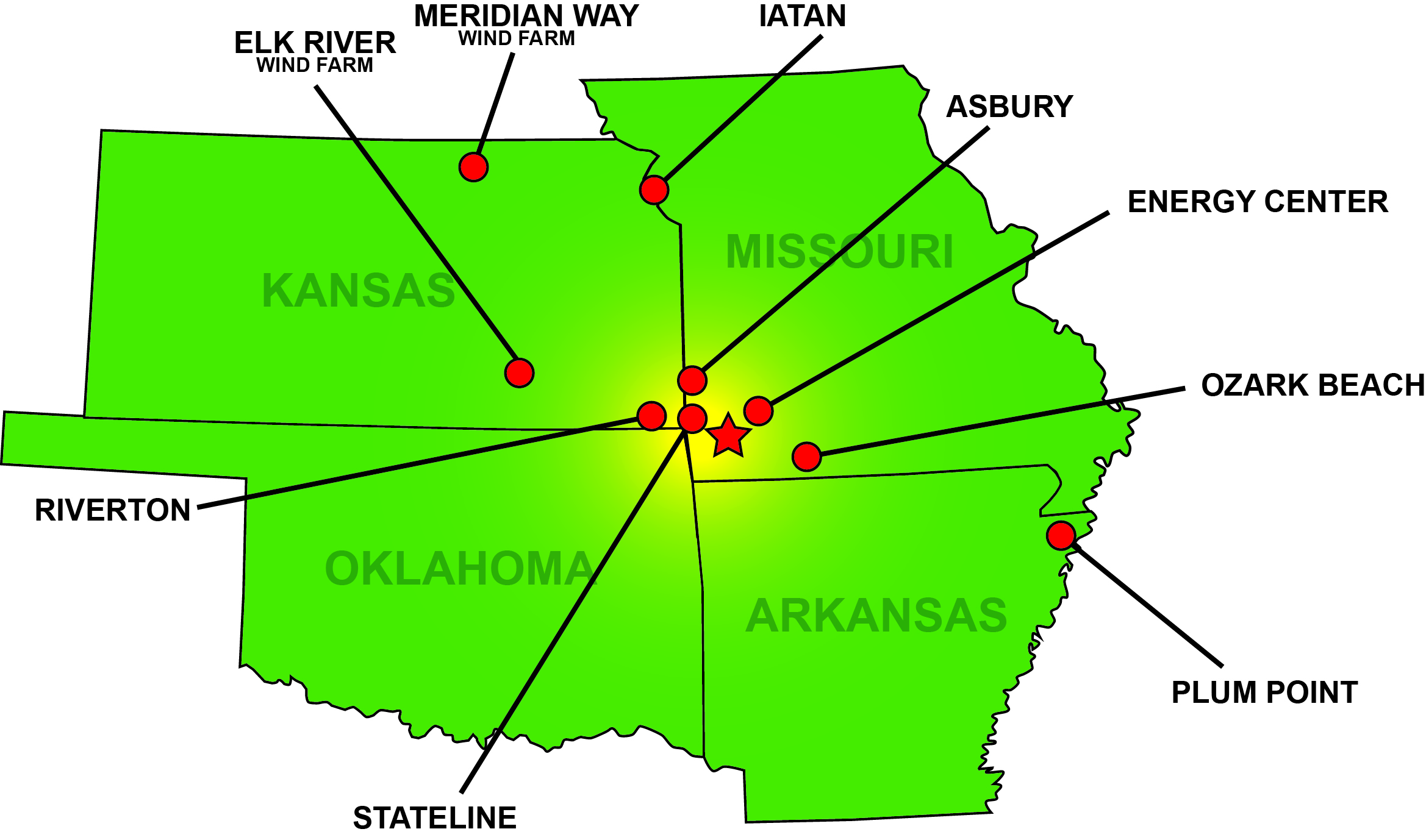 5
Customer Solar - Applied vs. Operational
Summary
Solar
Total rebates paid as of 10/31/2017: 	 $12,504,450 (1176 Customers paid)
Total rebates committed as of 10/31/2017: 	 $12,611,528 
Total of received applications: 	  17,563,705 W (1342 Applicants)
Total Missouri PV online	 16,177,585 W
34 applications received in October 2017

Wind
Nine customers in Missouri
Total of 100 kW
Projected EE savings
8
Questions?
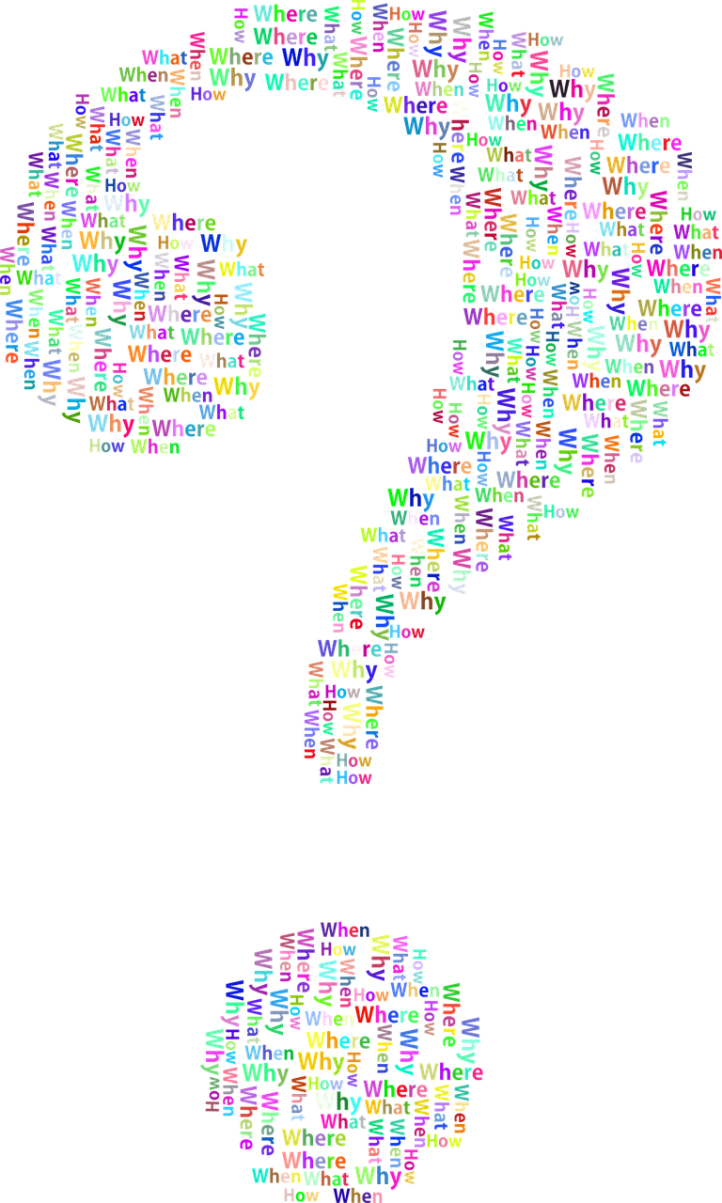 9